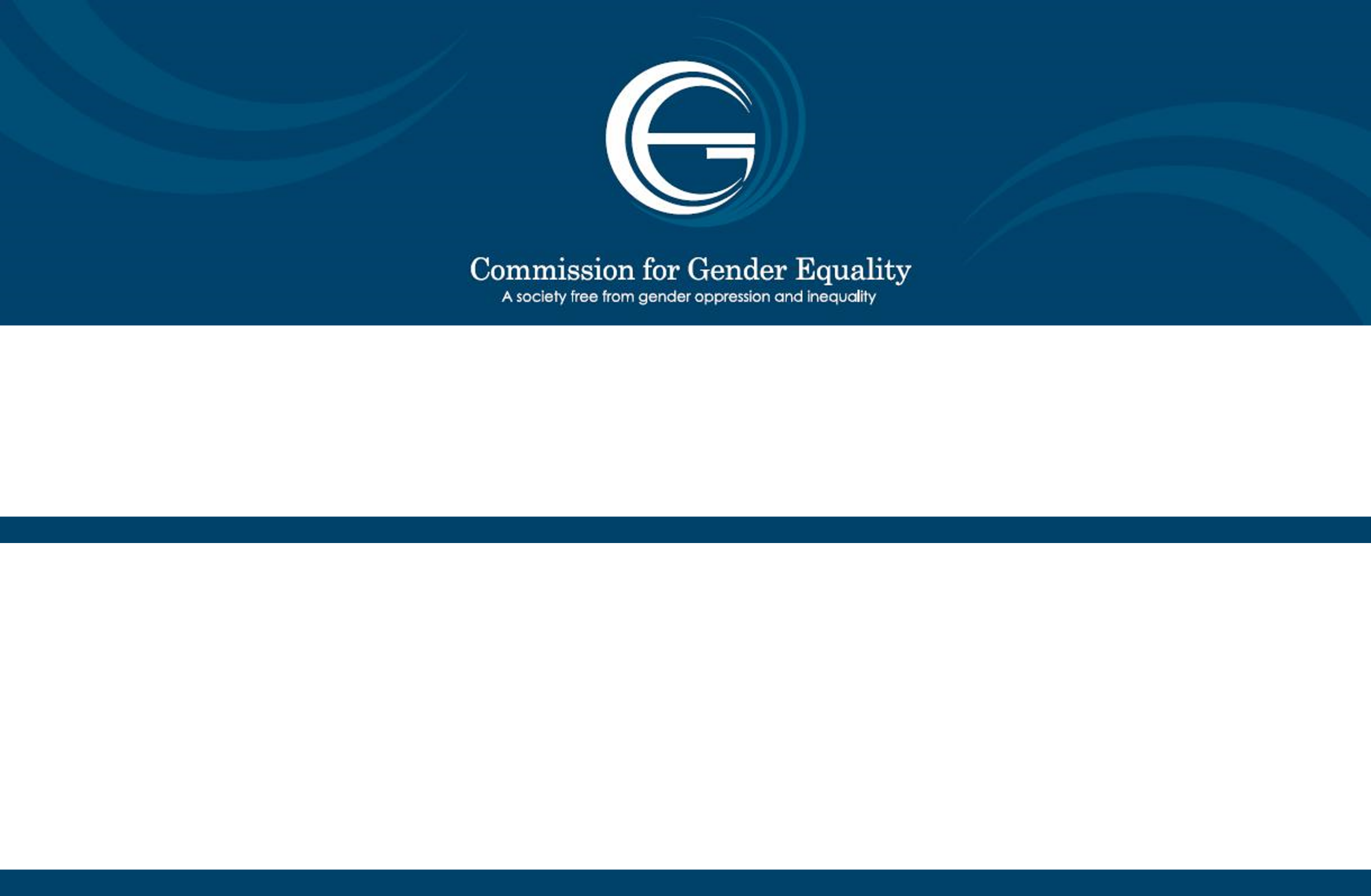 CGE PRESENTATION
AUDIT & RISK COMMITTEE
NKOSINI MASHABANE
2022/10/17
A Society Free From All Forms of Gender Inequality.
1
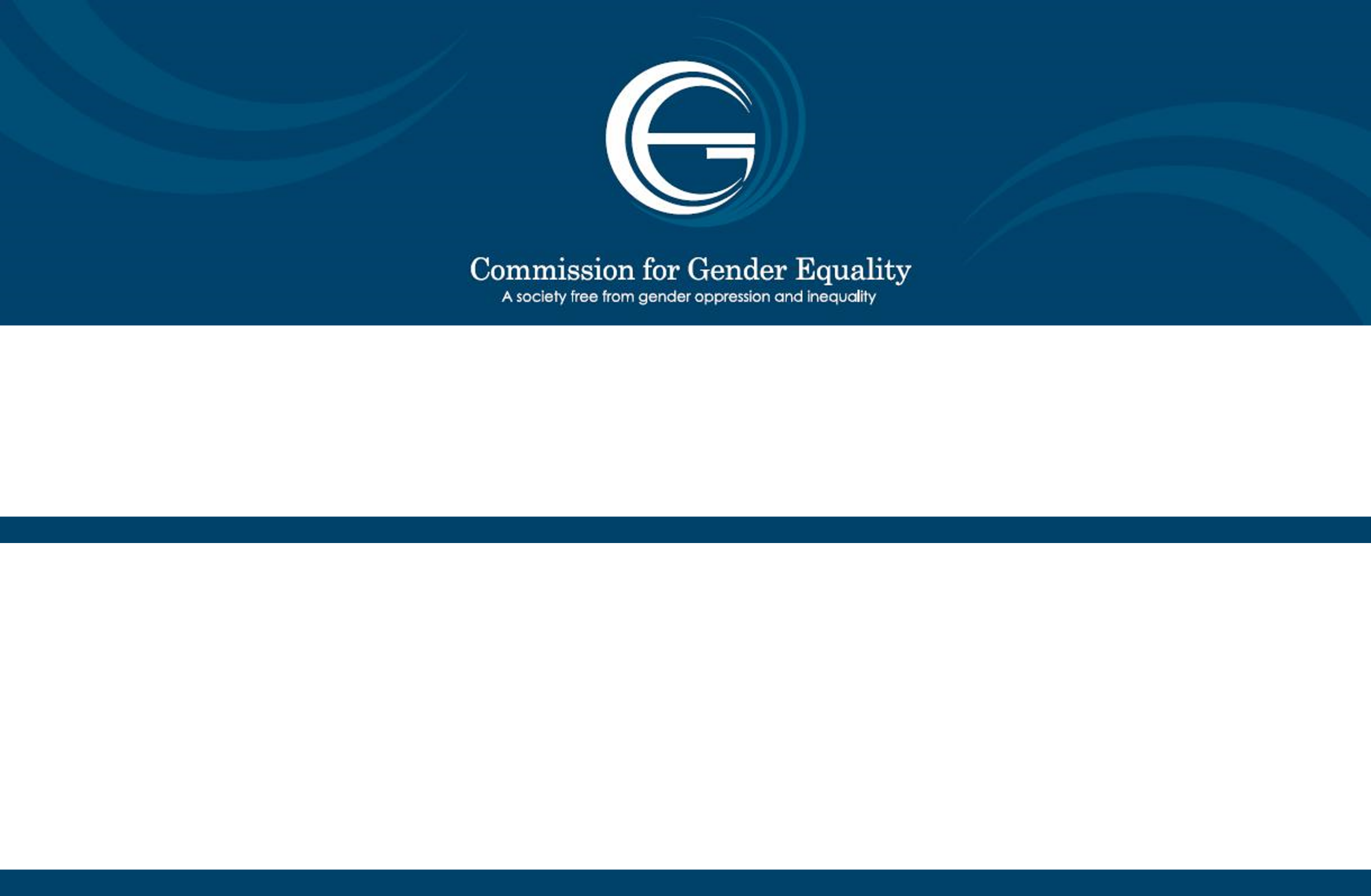 CONTENTS
AUTHORITY OF THE ARC
COMPOSITION OF THE ARC
PERFORMANCE OF THE ARC AGAINST THE CHARTER
REPORT ON
AUDIT OF FINANCIAL STATEMENTS 2021/2022
AUDIT OF COMPLIANCE WITH LAWS AND REGULATIONS
AUDIT OF PREDETERMINED OBJECTIVES
2020/2021 AUDIT OUTCOME IMPROVEMENT PLAN
SIGNIFICANT MATTERS
2
A Society Free From All Forms of Gender Inequality.
2022/10/17
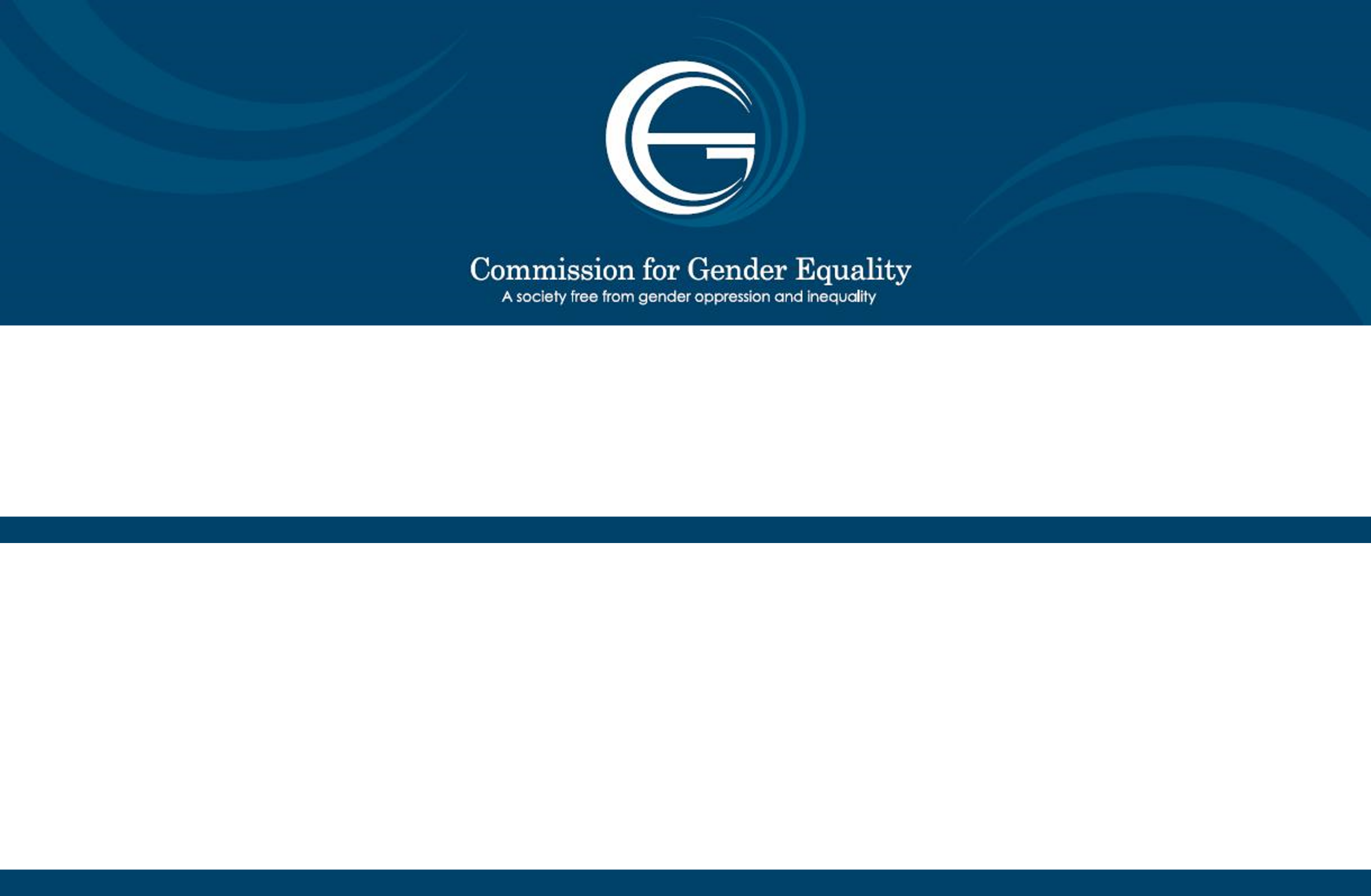 AUTHORITY OF THE ARC
ARC is established ito. PFMA Sec. 76 & 77
Operates in accordance with approved TOR (i.e. ARC Charter)
Role of the ARC, to provide oversight on the process that achieves fairness on financial & performance reporting
Committee is composed of a total of 4 members, incl. Chairperson
Independence of the Committee  through member composition
3
A Society Free From All Forms of Gender Inequality.
2022/10/17
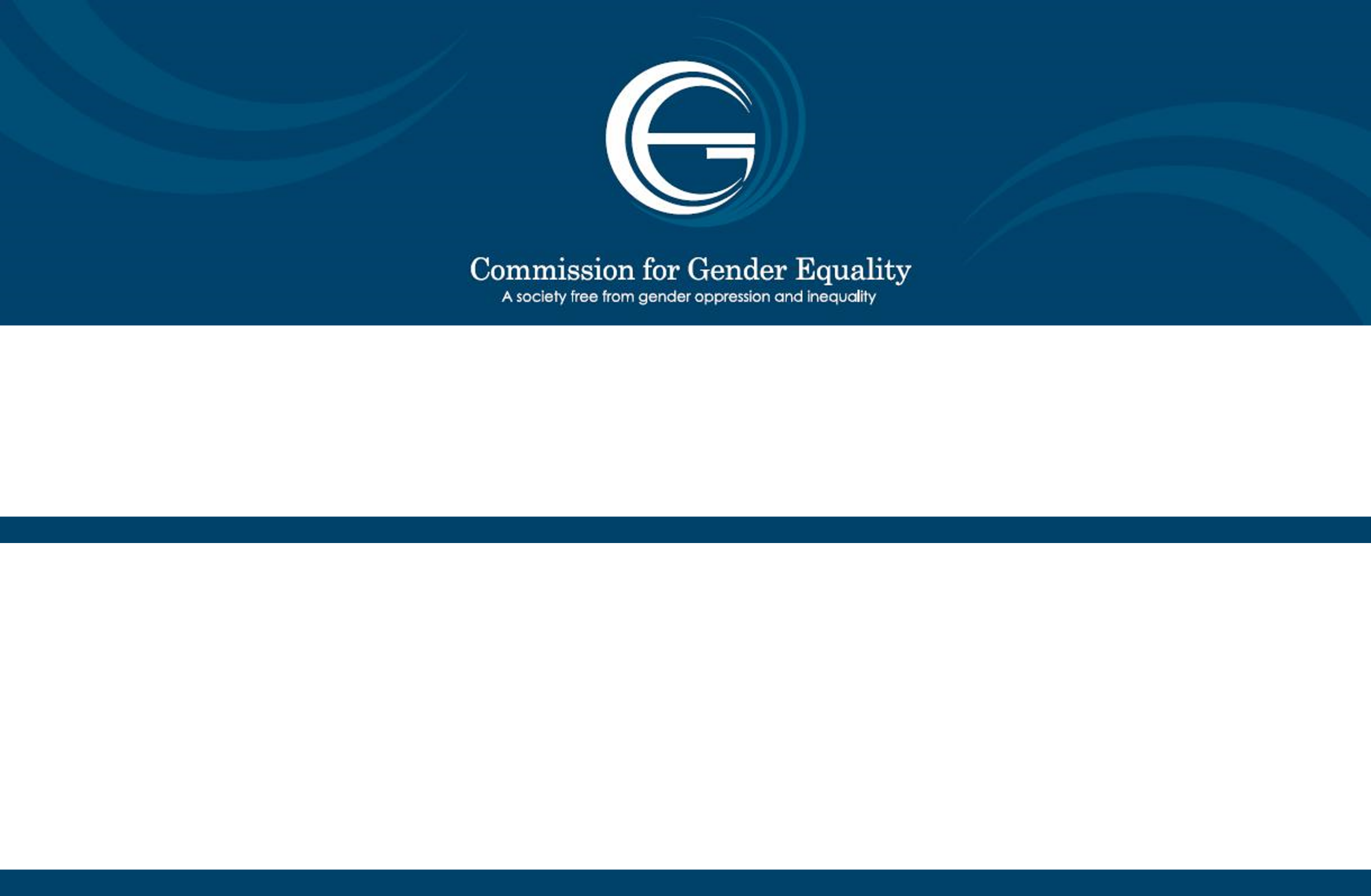 Composition of the ARC
At-least four members, ito. Charter (Three members ito. Treasury Regulations)
Status on the composition of the ARC
Two members resigned, including the Chairperson
Ms Refilwe Matenche _ ARC Chairperson
Ms Karen Muthen _  Independent Member
One Member appointed _  Mr Duke Mathebula
Two vacancies, including the Chairperson position
4
A Society Free From All Forms of Gender Inequality.
2022/10/17
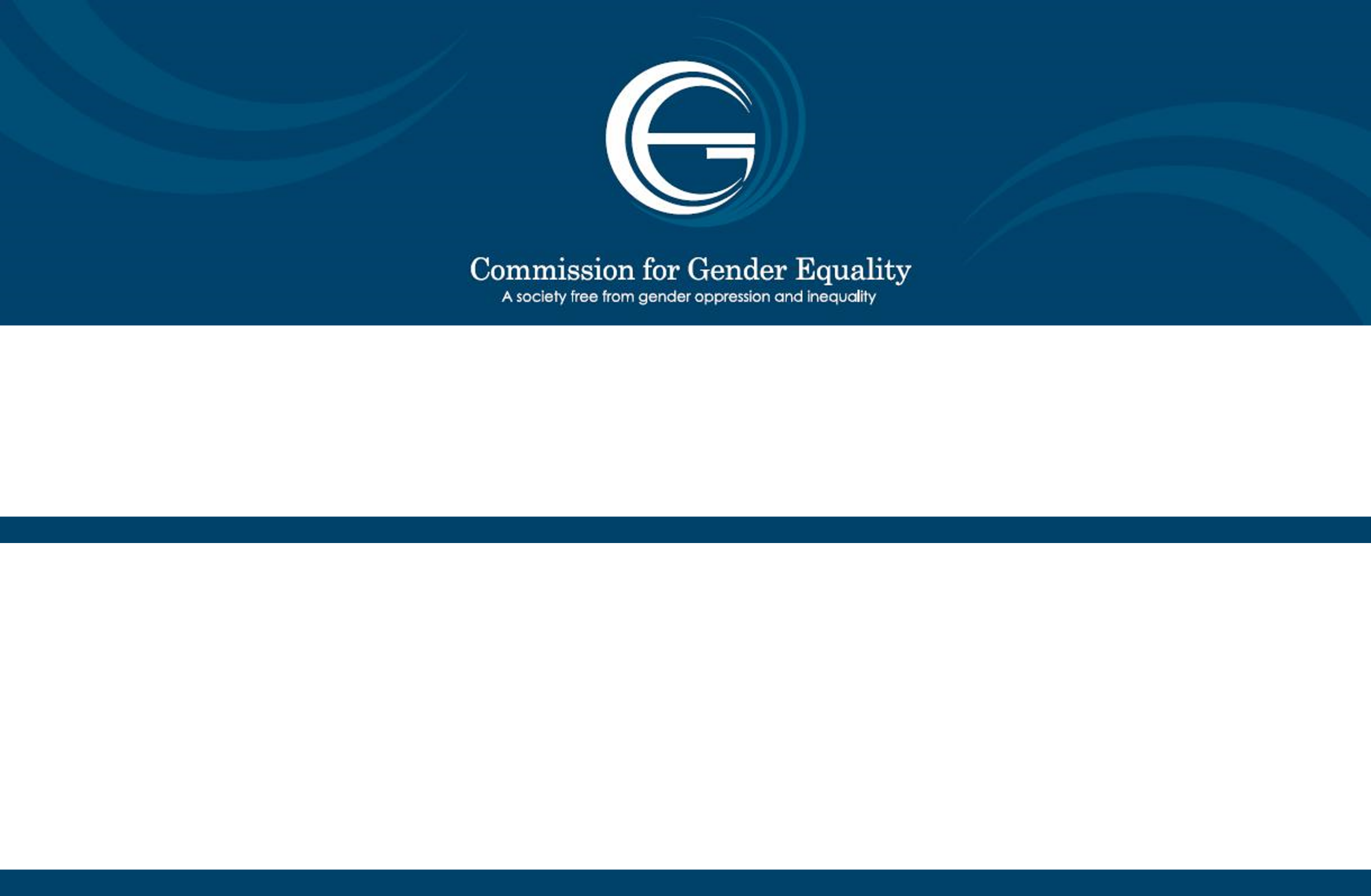 PERFORMANCE OF THE ARC AGAINST THE CHARTER
Meetings held_ seven for the period 2021/2022
Four Ordinary meetings – Each per Quarter
One special meeting _ with the AGSA
One special meeting_ to review and recommend the AFS & Report on PI
One special meeting _ to Review and endorse the IA & ARC Charter
Signification matters attended by the ARC
Quarterly reports on Performance information, Finance & Risk Management
The Scope of work & Independence of the AGSA, the external auditor
Reports of the Internal Auditor on Internal control activities
5
A Society Free From All Forms of Gender Inequality.
2022/10/17
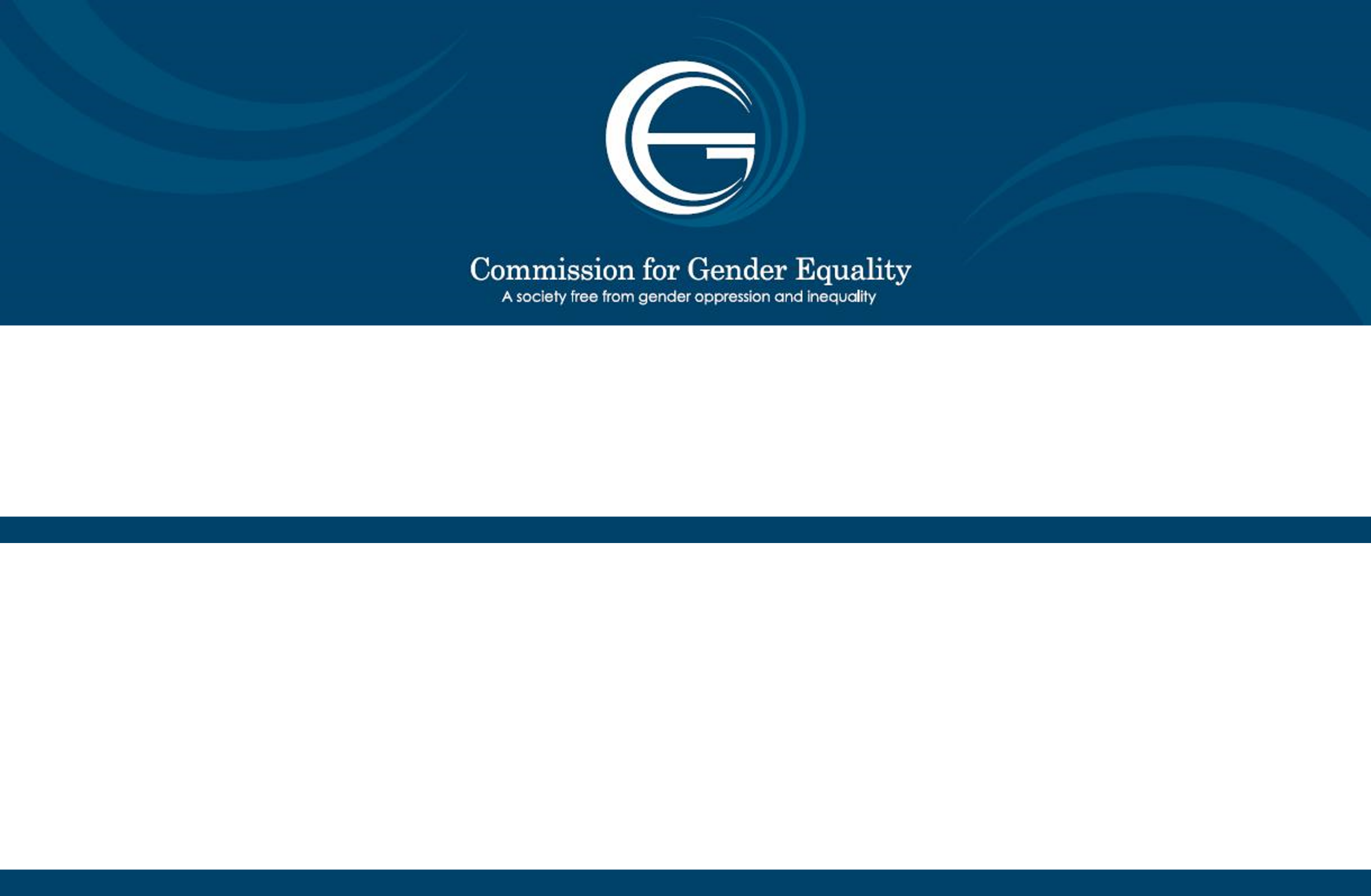 REPORT ON: AUDIT OF FINANCIAL STATEMENTS 2021/2022
The AFS_ presented for YE 31 March 2022_ Comply with GRAP.
Audit outcome remain unchanged_ Past three comparable periods
AGSA raised concern with the assurance provided by the Accounting Officer and Executive authority due to
Quality of performance information submitted for audit
Supply chain management non-compliances
Human resource management deficiencies
Intervention on record keeping and compliance monitoring
AGSA raised Concern on the effectiveness of Leadership at the CGE
6
A Society Free From All Forms of Gender Inequality.
2022/10/17
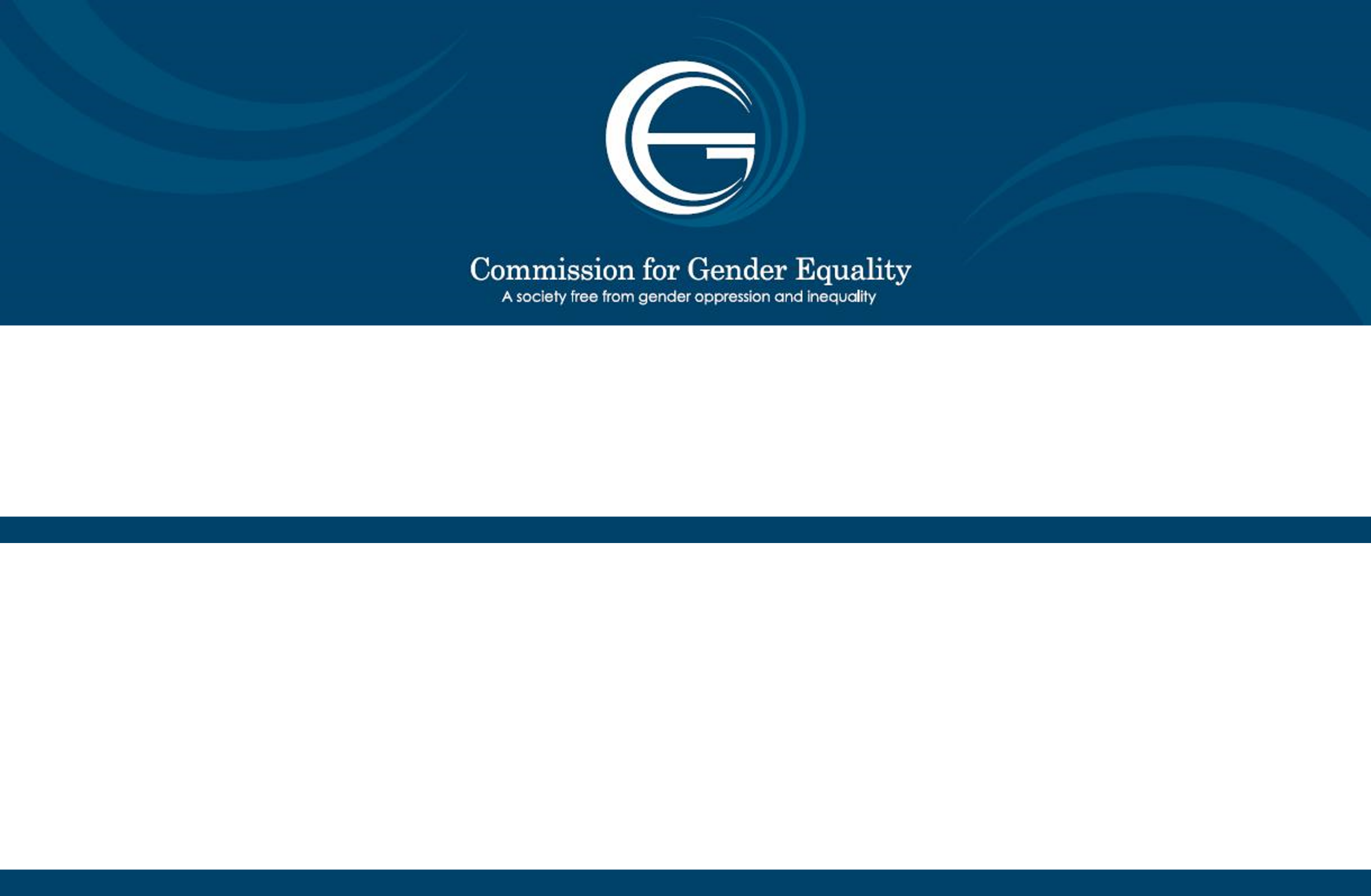 REPORT ON: AUDIT OF FINANCIAL STATEMENTS 2021/2022
Key recommendations :
Enhance the process of reviewing accountability documents (Internal Audit, External Audit & Audit Committee)
Implement a Compliance universe as a tool to monitor compliance with laws and regulations
Improve staff capacity within finance to ensure segregation of duties
7
A Society Free From All Forms of Gender Inequality.
2022/10/17
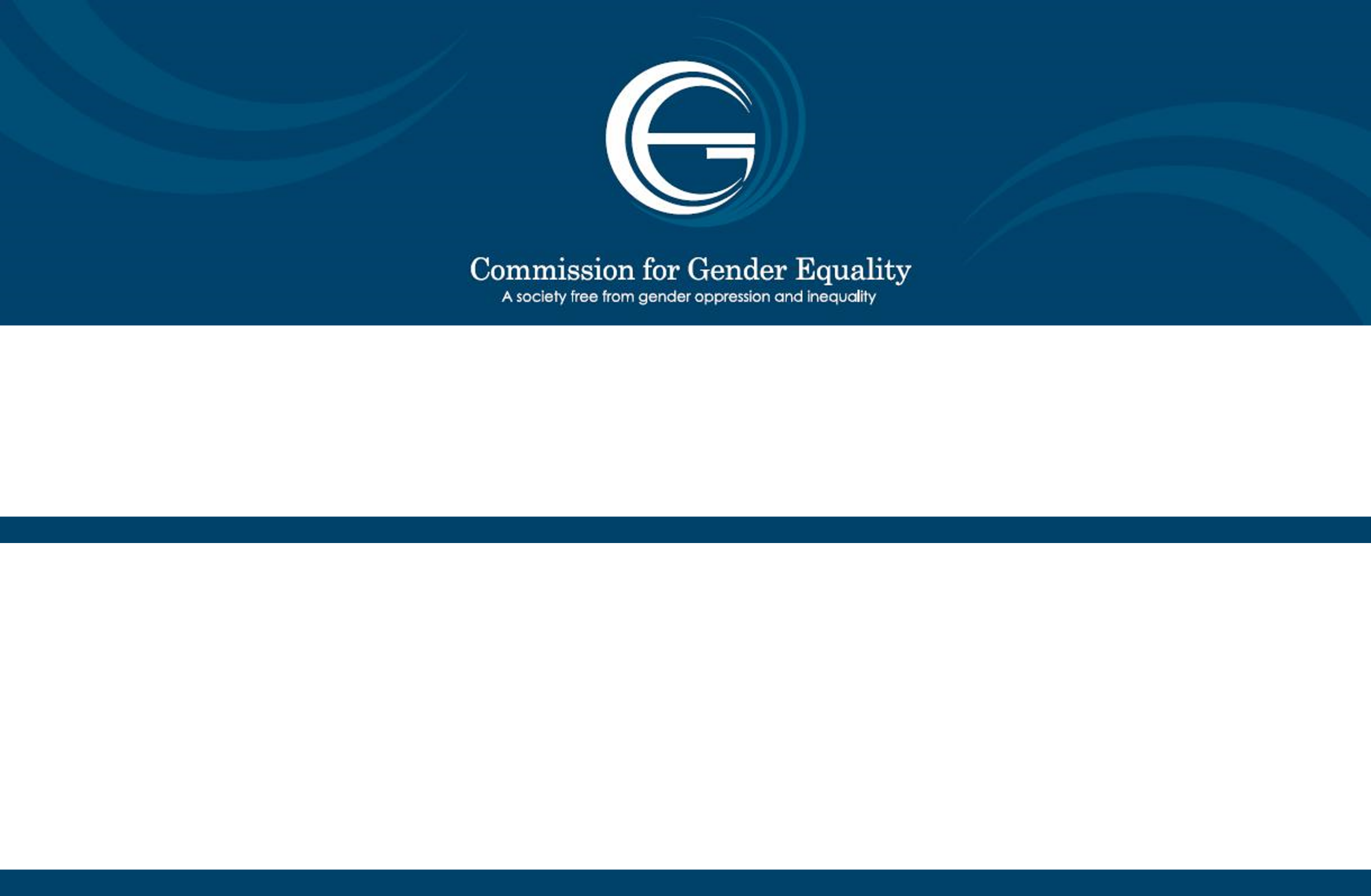 REPORT ON: AUDIT OF COMPLIANCE WITH LAWS AND REGULATIONS
Material compliance findings
Expenditure Management: Funds dispersed without approval of the AO or appropriate delegate
Consequence management: Failure to timely implement remedial action against those who allow/ committed IE & F&WE
Other compliance findings _ not material
SCM: Procurement of services from a legal panel without following a fair competitive bidding process
SCM: Spending on a contract which was procured Irregular: Splitting of bids
HRM: None adherence to HR policy resulting to fruitless and wasteful exp
8
A Society Free From All Forms of Gender Inequality.
2022/10/17
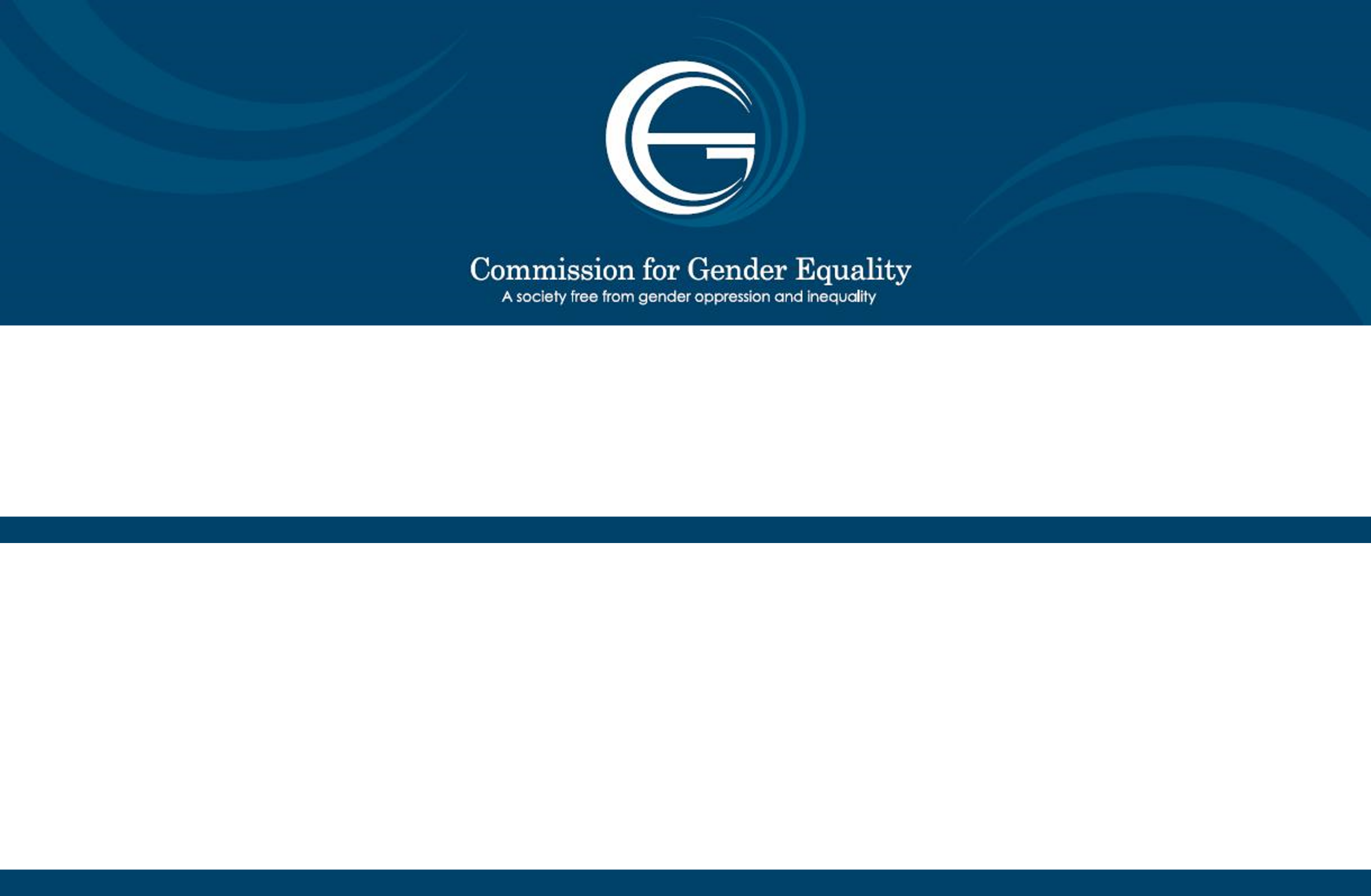 REPORT ON: AUDIT OF PREDETERMINED OBJECTIVES
AUDIT OUTCOME
No material findings raised on the reliability and relevance of the Report on PI
Performance objective/ outcome audited
Outcome 2: Gender equality promoted and protected through information, education, investigations and litigations
Audit matters raised in the Audit Report
Material adjustment on the report submitted for audit
Inconsistencies identified between the Annual Plans and the Annual Report
Inaccurate performance reported when compared to the verifying evidence
9
A Society Free From All Forms of Gender Inequality.
2022/10/17
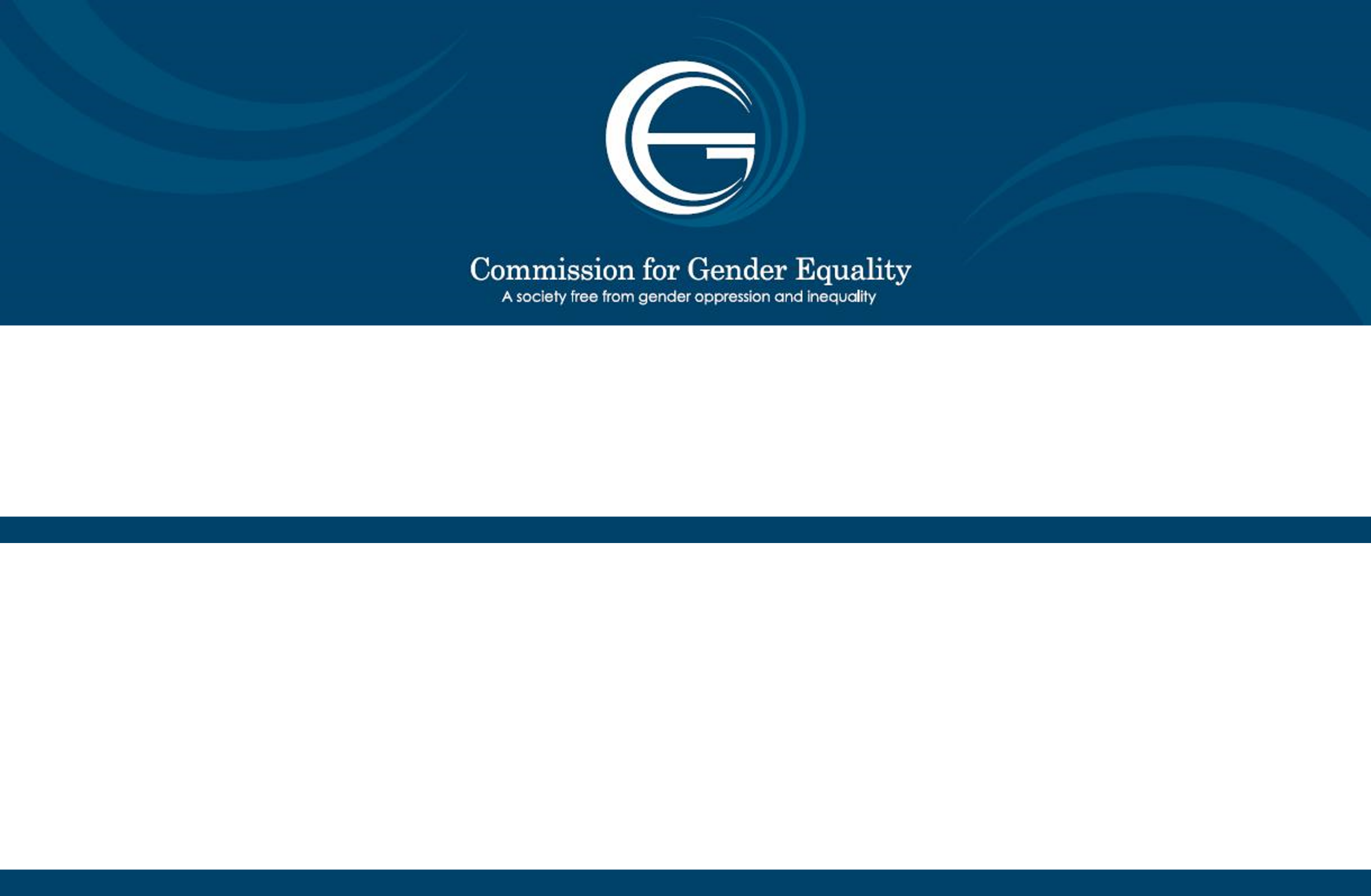 REPORT ON: AUDIT OF PREDETERMINED OBJECTIVES
Key recommendations: 
Assign an official to monitor Performance planning & reporting on a full time basis
Speedily respond to the review findings by the Internal Audit
Accelerate the implementation of the Audit outcome improvement plan
10
A Society Free From All Forms of Gender Inequality.
2022/10/17
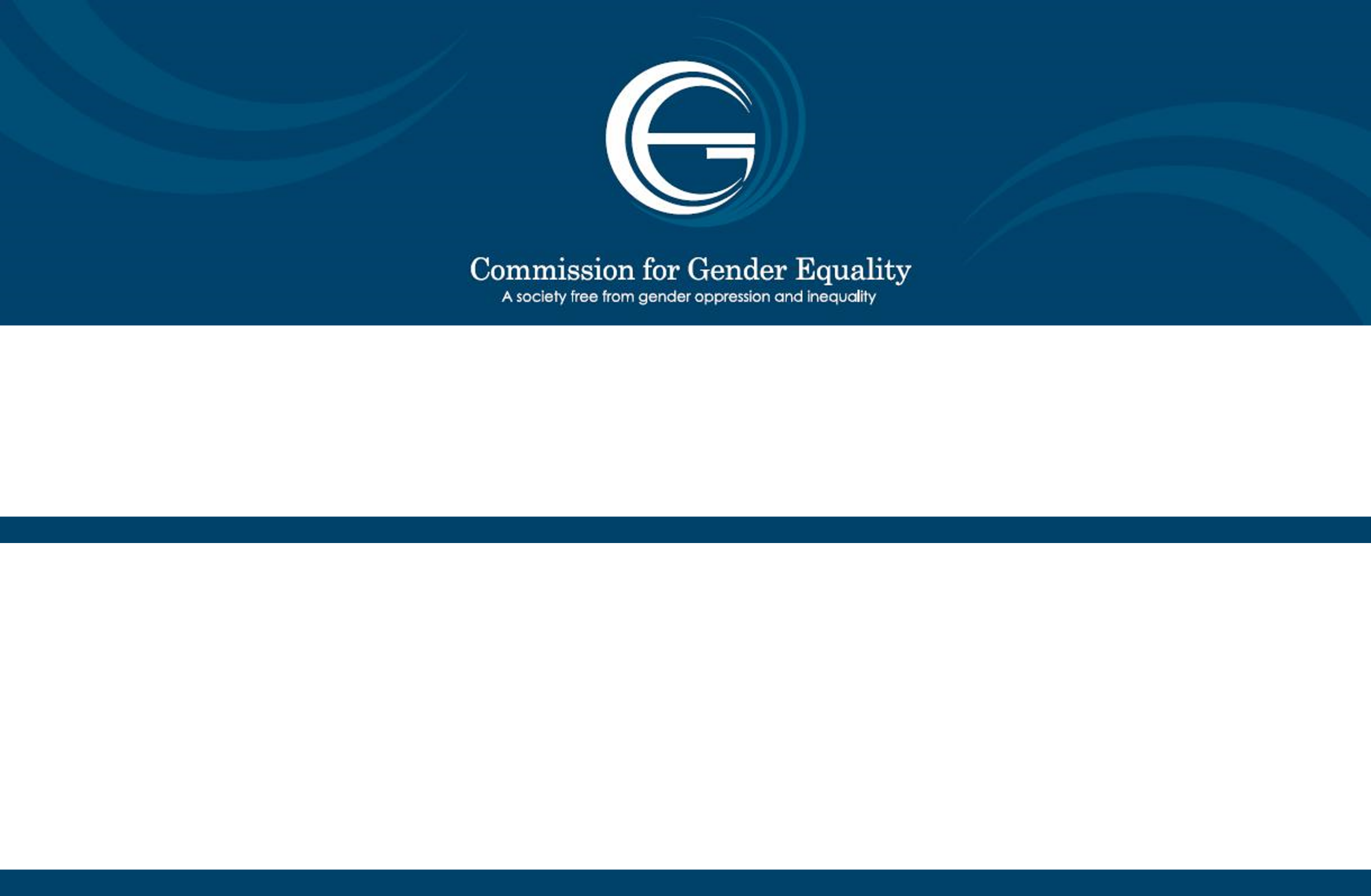 2020/2021 AUDIT OUTCOME IMPROVEMENT PLAN
Thirty five (35) Audit findings were tracked for management response in 2021/2022
Twenty one (21) Audit findings were address (60%) _ internal audit provided assurance on this achievement
Fourteen (14) remained unresolved as at 31 March 2022
significant matters which remain unresolved
Reliability of performance information reported
Timeous respond to information request by internal auditors & external auditors
Review of policies and adherence to policies
Segregate procurement duties and expenditure/disbursement functions
11
A Society Free From All Forms of Gender Inequality.
2022/10/17
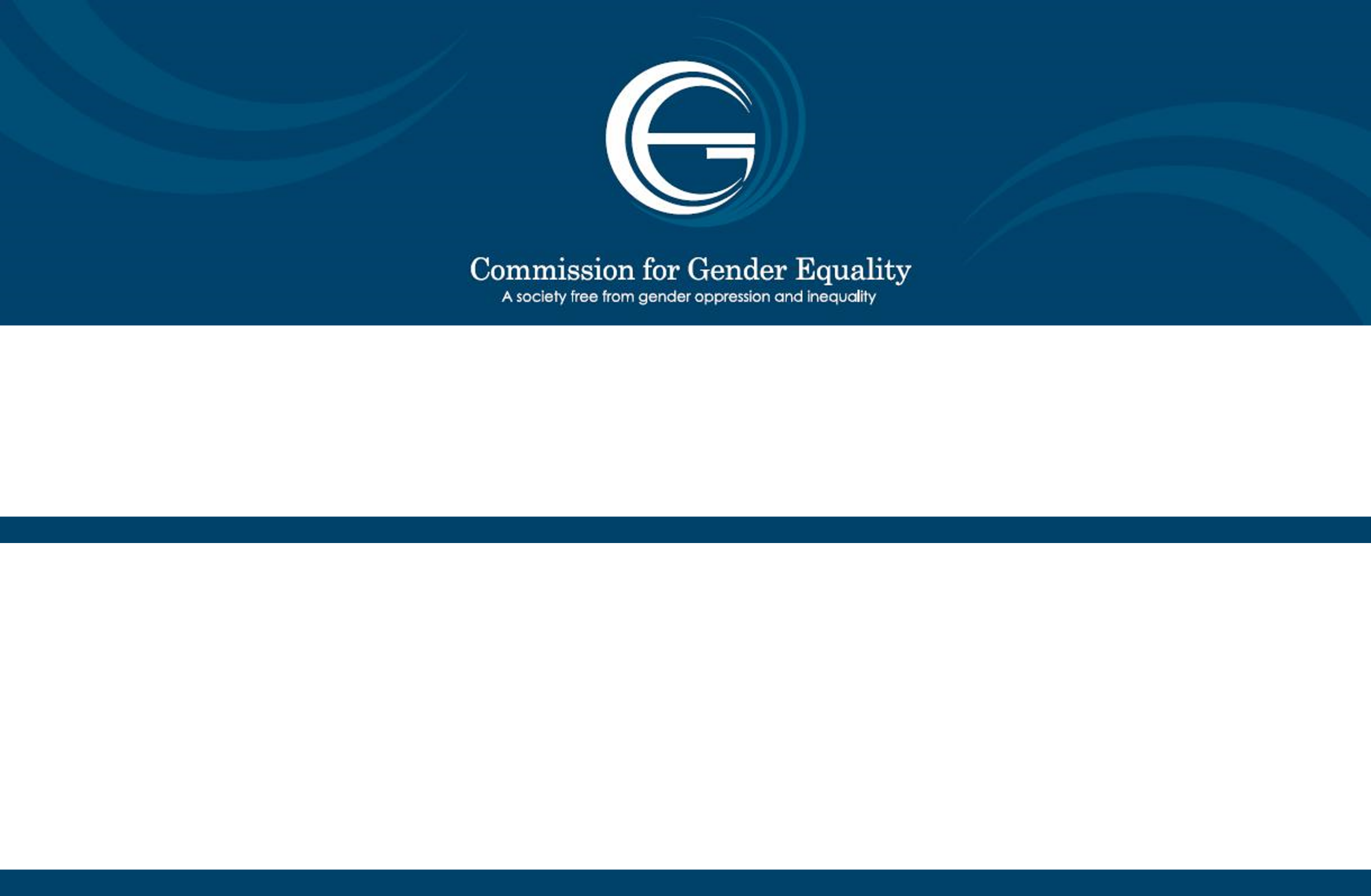 SIGNIFICANT MATTERS
There is a need to ensure congruency of the CGE Act, the Handbook and the PFMA in relation to
The Role of the Accounting Officer, 
Whether this office is the highest authority with delegated executive powers over the operations of the CGE
The Role of Plenary (body of commissioners)
Whether Plenary is a governance body that oversee the direction and strategy of the CGE
How to eliminate or manage possible conflict between the responsibilities of full time commissioners & the Accounting Officer.
To promote alignment of the CGE Act and the Handbook of Commissioners, to the principles of corporate governance. 
To enhance the reporting lines and accountability of the oversight committees, incl. the ARC
12
A Society Free From All Forms of Gender Inequality.
2022/10/17
THANK YOU
HAVE A GENDER RELATED COMPLAINT ?
REPORT IT TO 
0800 007 709
FOR MORE INFORMATION
VISIT OUR WEBSITE
www.cge.org.za
SOCIAL MEDIA CONTACTS
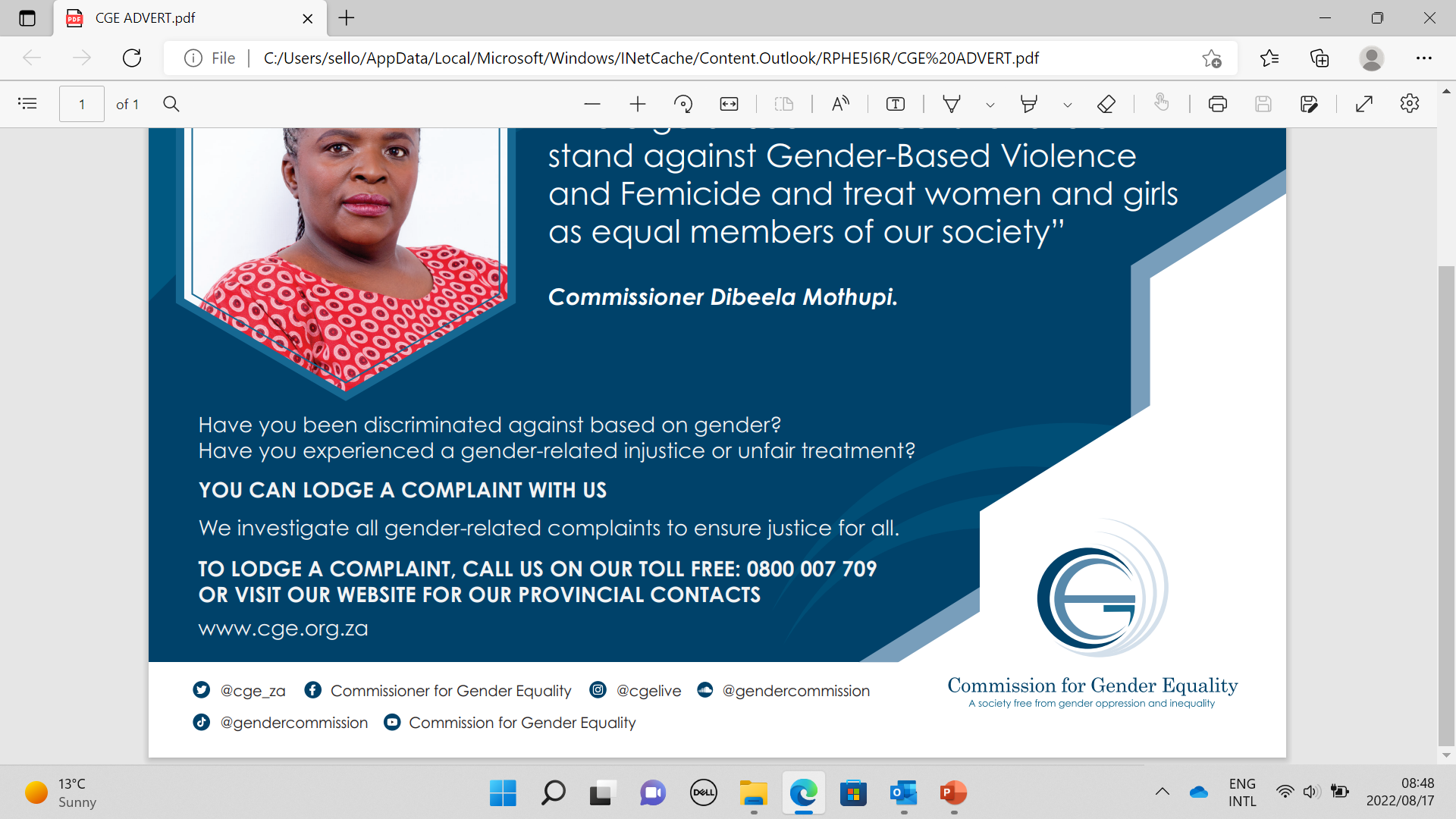 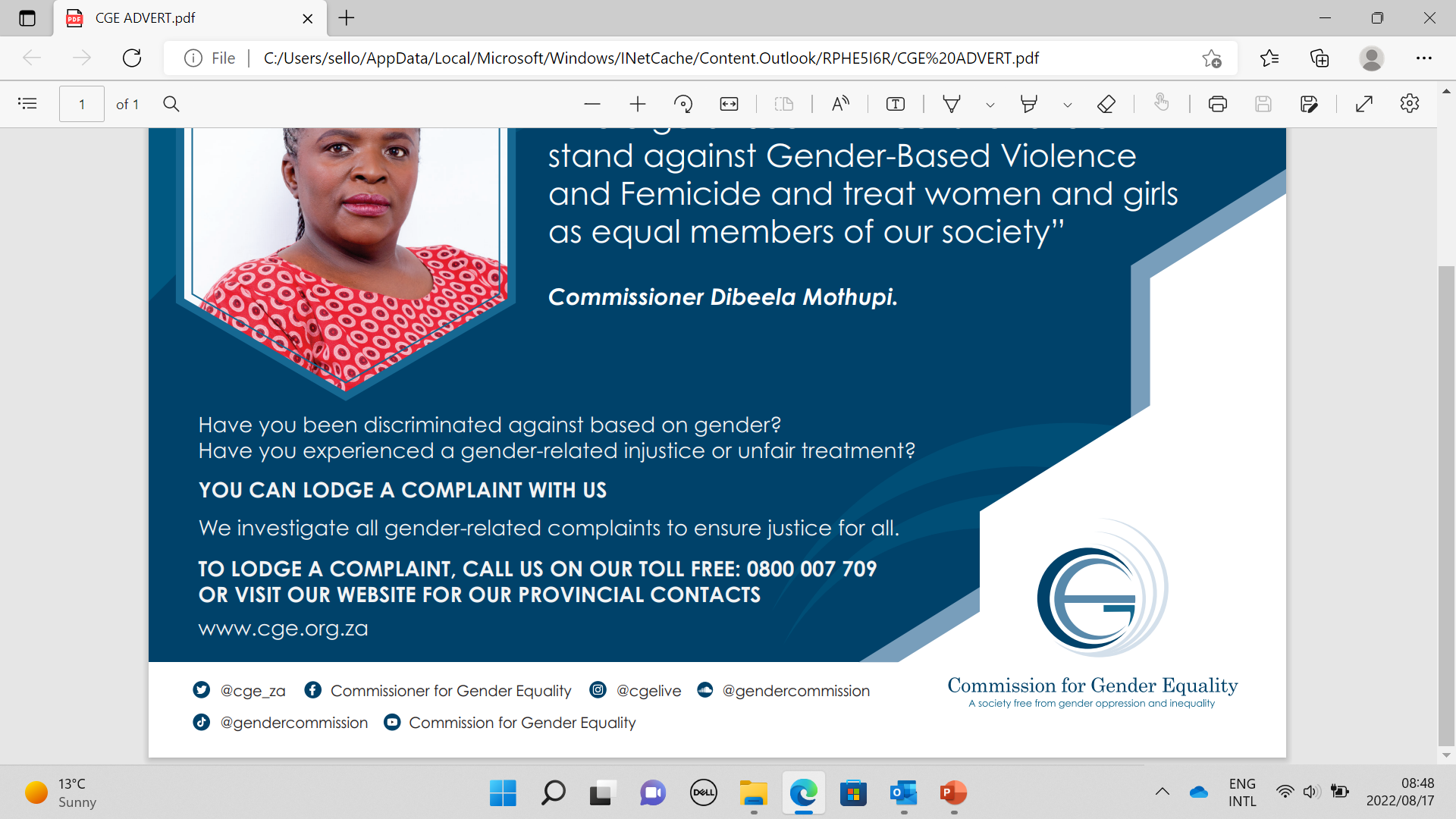 A Society Free From All Forms of Gender Inequality.
2022/10/17
13